EU-CERT:European Certificates and Accreditation for European Projects
EU-CERTLay person Report

TIR Consulting Group j.d.o.o ZAGREB, CROATIA
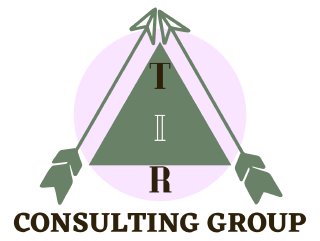 Reference Number:2021-1-DE02-KA220-ADU-000033541 
Duration: 
01.02.2022 – 31.05.2024 (28 month)
Layperson Report
KISS (keep it short & simple)
Content will answer - Who, What, Where, When, Why, How?
Short sentences – Experts recommend 15-20 words for each sentence
Structure – Paragraphs broken with sub-headings & bullet points
Layperson Report
Avoiding jargon & academic language
Active voice, making it as human as possible
Context & Impact – will include information about EuCERT’s research & goals especially the Accreditation Tool
Grammar & Spellings plus readability – detailed attention to grammar & spelling. TWO websites available for readability purposes

a. http://www.thewriter.com/what-we-think/readability-checker/
b. http://www.online-utility.org/english/readability_test_and_improve.jsp